Образовательная программамуниципального дошкольного образовательного учреждения  «Детский сад № 70»
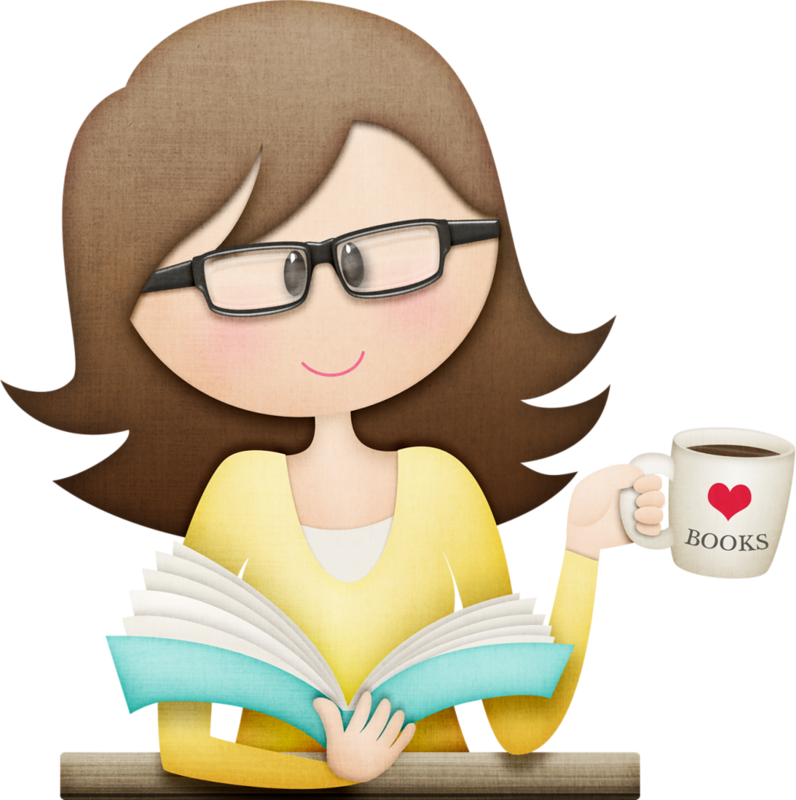 Краткая презентация для родителей



Ярославль 2023
Уважаемые родители!
	С 1 сентября 2023 года наше дошкольное учреждение работает по новой образовательной программе муниципального дошкольного образовательного учреждения «Детский сад №70» города Ярославля, разработанной в соответствии с настоящим федеральным государственным образовательным стандартом дошкольного образования (ФГОС ДО) и федеральной образовательной программой дошкольного образования (ФОП ДО), в соответствии с федеральной и региональной нормативной базой и локальными актами
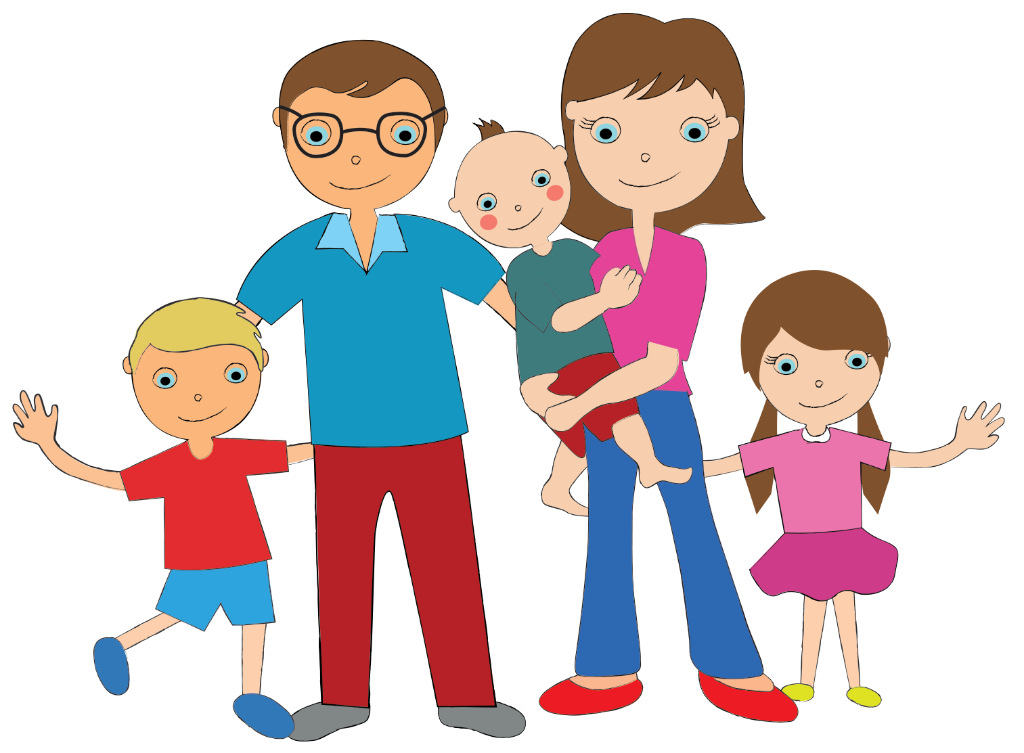 Федеральная образовательная программа дошкольного образования - это обязательный для всех детских садов документ, утверждённый Приказом Минпросвещения от 
25.11.2022г. № 1028

	ФОП ДО определяет единый для всей страны базовый объём, содержание, планируемые результаты дошкольного образования и предусматривает интеграцию воспитания и обучения в едином образовательном процессе 

	Цель ФОП ДО: разностороннее развитие ребёнка дошкольного возраста на основе духовно-нравственных ценностей российского народа, исторических и национально-культурных традиций
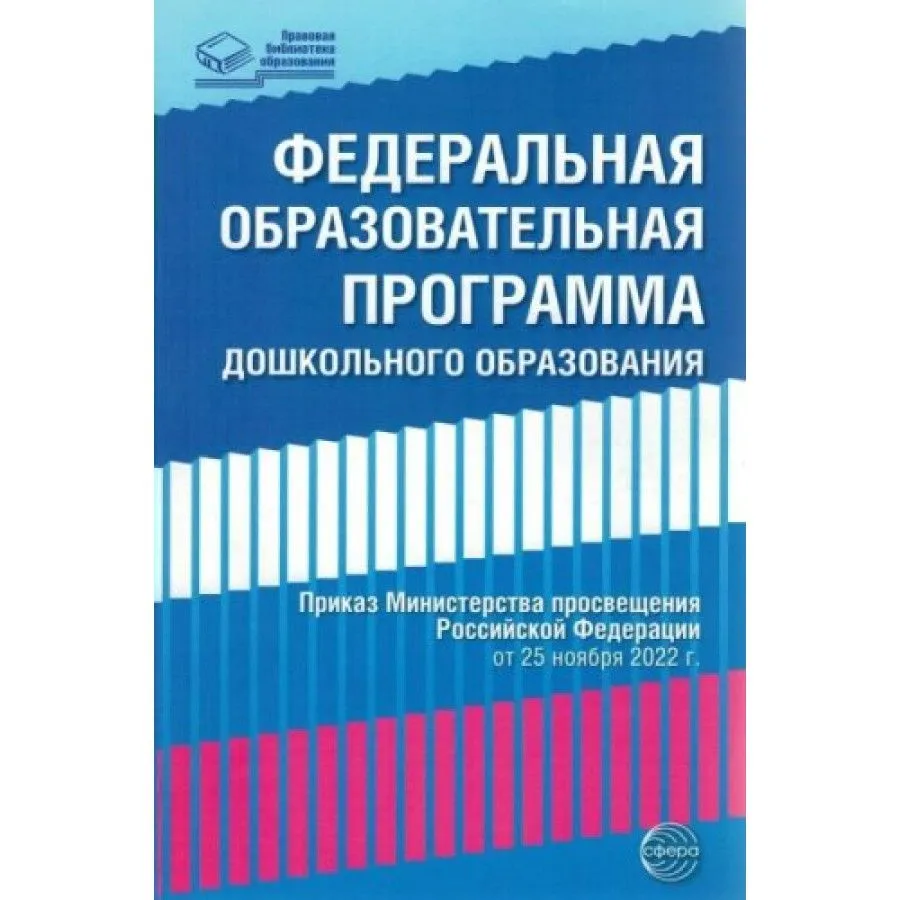 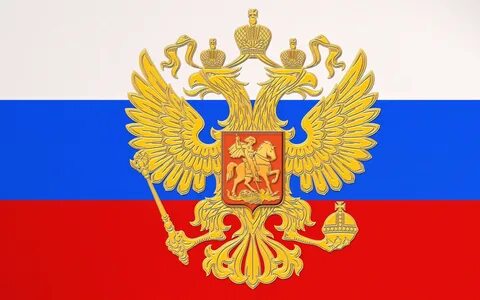 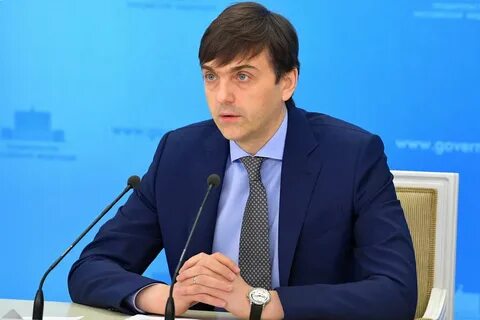 «Мы разрабатываем такую программу, я, наверно, впервые об этом скажу, помощи родителям, у которых родился ребёнок, именно с точки зрения того, как его воспитывать. Ребёнок в дошкольном детстве должен максимально развиваться, он должен общаться со сверстниками, играть, у него должны развиваться основные психологические функции. А в школе его уже потом научат читать и писать»

Министр просвещения России
Кравцов Сергей Сергеевич
В соответствии с требованиями ФГОС ДО и 
ФОП ДО структура  Программы содержит:
I Общие положения
II Целевой раздел 
III Содержательный раздел
IV Организационный раздел
I. Общие положения
Общие
 положения
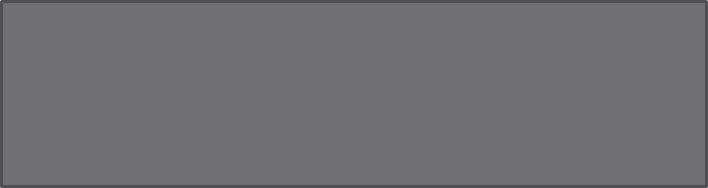 Содержат общую информацию об организации и основополагающие функции дошкольного уровня образования
Целевой 
раздел
Организационный
раздел
Содержательный 
раздел
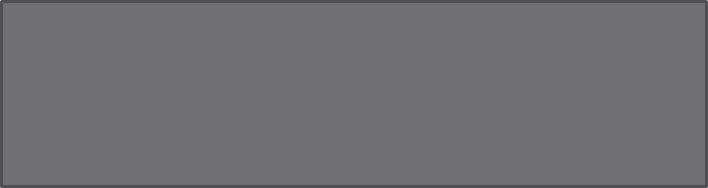 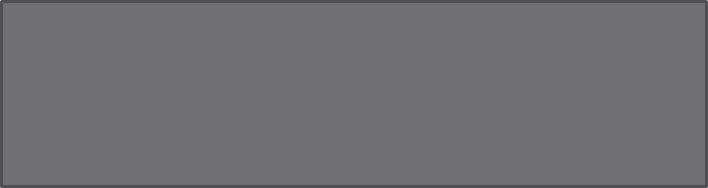 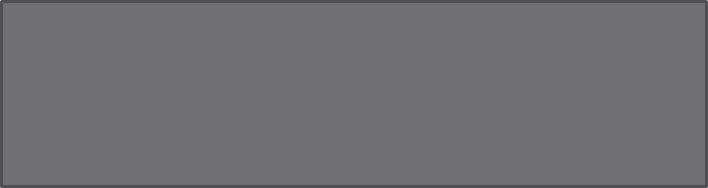 Содержит федеральную рабочую программу образования (инвариантную часть), которая раскрывает задачи, содержание и планируемые результаты по каждой из образовательных областей; обозначает направления и задачи коррекционно-развивающей работы с детьми различных целевых групп и вариантную часть, формируемую участниками образовательных отношений.
Содержит федеральную рабочую программу воспитания (инвариантную часть), которая раскрывает задачи и направления воспитательной работы, предусматривает приобщение детей к российским традиционным духовным ценностям и вариантную часть, формируемую участниками образовательных отношений.
Представлен целями, задачами, принципы и подходы к её формированию; планируемые результаты освоения Программы в младенческом, раннем, дошкольном возрастах, а также на этапе завершения освоения Программы; характеристики особенностей развития детей младенческого, раннего и дошкольного возрастов, подходы к педагогической диагностике планируемых результатов
Включает описание психолого-педагогических и кадровых условий реализации Программы. В разделе представлены примерный режим и распорядок дня в дошкольных группах, календарный план воспитательной работы
II. Целевой раздел
Цель Программы
разностороннее развитие ребёнка в период дошкольного детства с учётом возрастных и индивидуальных особенностей на основе духовно-нравственных ценностей российского народа, исторических и национально-культурных традиций
Цель Программы достигается через решение следующих задач:
обеспечение единых для Российской Федерации содержания ДО и планируемых результатов освоения образовательной программы ДО;
приобщение детей к базовым ценностям российского народа - жизнь, достоинство, права и свободы человека, патриотизм, гражданственность, высокие нравственные идеалы, крепкая семья, созидательный труд, приоритет духовного над материальным, гуманизм, милосердие, справедливость, коллективизм, взаимопомощь и взаимоуважение, историческая память и преемственность поколений, единство народов России;
 создание условий для формирования ценностного отношения к окружающему миру, становления опыта действий и поступков на основе осмысления ценностей;
построение содержания образовательной деятельности на основе учёта возрастных и индивидуальных особенностей развития;
создание условий для равного доступа к образованию для всех детей дошкольного возраста с учётом разнообразия образовательных потребностей и индивидуальных возможностей;
охрана и укрепление физического и психического здоровья детей, в том числе их эмоционального благополучия;
обеспечение развития физических, личностных, нравственных качеств и основ патриотизма, интеллектуальных и художественно-творческих способностей ребёнка, его инициативности, самостоятельности и ответственности;
обеспечение психолого-педагогической поддержки семьи и повышение компетентности родителей (законных представителей) в вопросах воспитания, обучения и развития, охраны и укрепления здоровья детей, обеспечения их безопасности;
достижение детьми на этапе завершения ДО уровня развития, необходимого и достаточного для успешного освоения ими образовательных программ начального общего образования.
Программа построена на следующих принципах ДО, 
установленных ФГОС ДО:

1) полноценное проживание ребёнком всех этапов детства (младенческого, раннего и дошкольного возрастов), обогащение (амплификация) детского развития;
2) построение образовательной деятельности на основе индивидуальных особенностей каждого ребёнка, при котором сам ребёнок становится активным в выборе содержания своего образования, становится субъектом образования;
3) содействие и сотрудничество детей и родителей (законных представителей), совершеннолетних членов семьи, принимающих участие в воспитании детей младенческого, раннего и дошкольного возрастов, а также педагогических работников (далее вместе - взрослые);
4) признание ребёнка полноценным участником (субъектом) образовательных отношений;
5) поддержка инициативы детей в различных видах деятельности;
6) сотрудничество ДОО с семьёй;
7) приобщение детей к социокультурным нормам, традициям семьи, общества и государства;
8) формирование познавательных интересов и познавательных действий ребёнка в различных видах деятельности;
9) возрастная адекватность дошкольного образования (соответствие условий, требований, методов возрасту и особенностям развития);
10) учёт этнокультурной ситуации развития детей.
В Программе представлены характеристики особенностей развития детей младенческого, раннего и дошкольного возрастов:

Росто-весовые характеристики
Функциональное созревание
Развитие моторики
Психические функции
Навыки
Детские виды деятельности
Коммуникация и социализация
Саморегуляция
Личность и самооценка
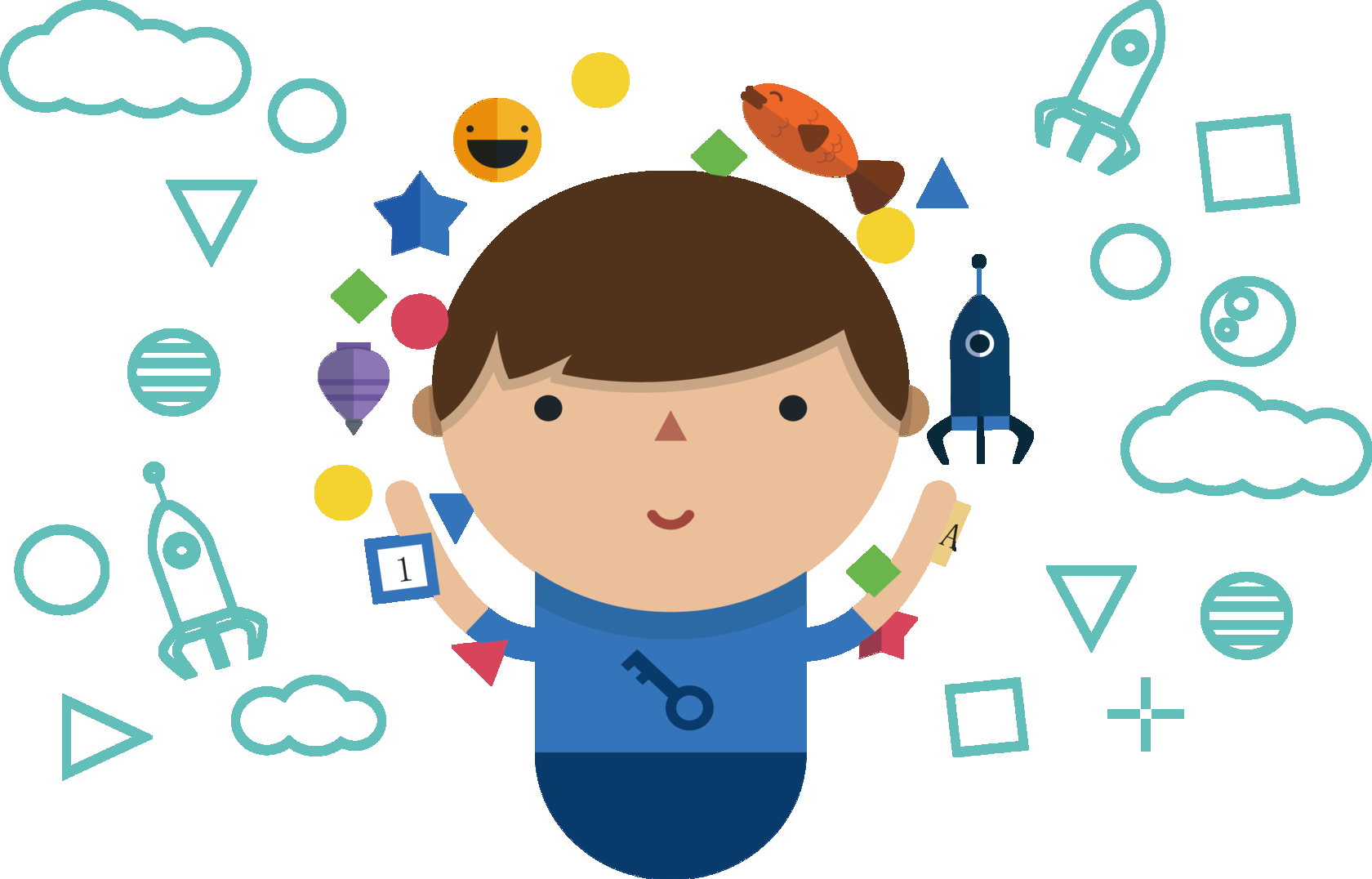 Планируемые результаты освоения Программы
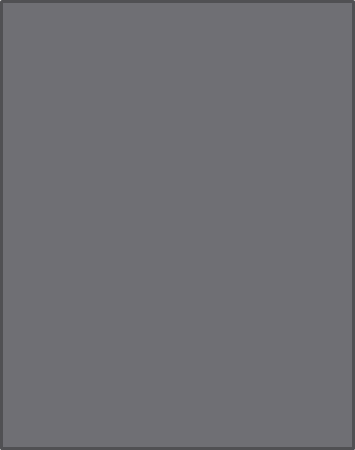 В раннем возрасте
В дошкольном возрасте
На этапе завершения освоения Программы 
(к концу дошкольного возраста)
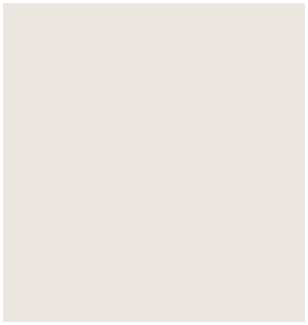 к 3 годам
к 4 годам
к 5 годам
к 6 годам
К концу
III. Содержательный раздел 
      Образовательные области
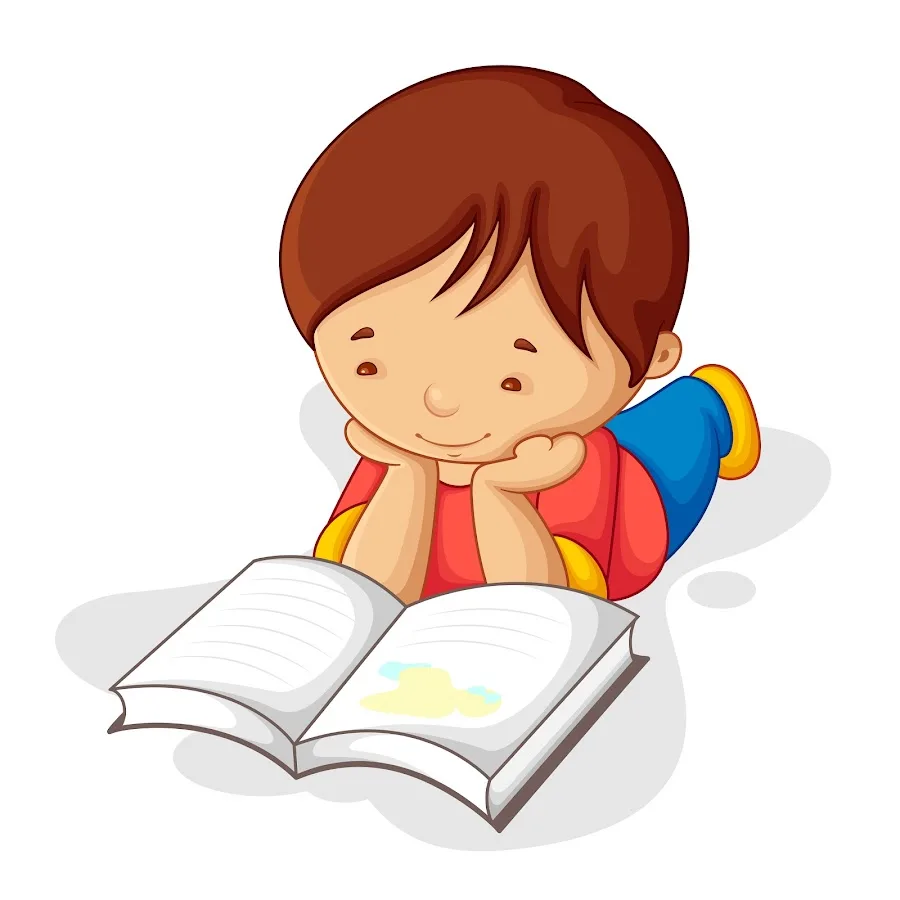 Социально-коммуникативное 
развитие
Физическое развитие
Художественно-
эстетическое развитие
Речевое  развитие
Познавательное развитие
Описание образовательной деятельности в соответствии с направлениями развития ребёнка, представленных в пяти образовательных областях:
Социально-коммуникативное развитие: сфера социальных отношений, область формирования основ гражданственности и патриотизма, сфера трудового воспитания, область формирования основ безопасного поведения
Познавательное развитие: сенсорные эталоны и познавательные действия, математические представления (с 2-х лет), окружающий мир, природа
Речевое развитие: формирование словаря, звуковая культура речи, грамматический строй речи, связная речь, подготовка детей к обучению грамоте (с 3-х лет)
Художественно-эстетическое развитие: приобщение к искусству, изобразительная деятельность, конструктивная деятельность, музыкальная деятельность, театрализованная деятельность, культурно-досуговая деятельность
Физическое развитие: основная гимнастика (основные движения, общеразвивающие упражнения, ритмическая гимнастика (с 4-х лет) и строевые упражнения (с 3-х лет), подвижные игры и игровые упражнения, спортивные игры (с 5-ти лет), спортивные упражнения (с 3-х лет), формирование основ здорового образа жизни, активный отдых (физкультурные досуги, дни здоровья (с 3-х лет), туристические прогулки и экскурсии (с 5-ти лет)
В  ДОУ функционируют дополнительные общеобразовательные общеразвивающие программы:

 «Радуга» (художественной направленности)
«АБВГДейка» (социально-педагогической направленности)
«Умники и умницы» (социально-педагогической направленности)
«Загадка народной куклы» (художественной направленности)
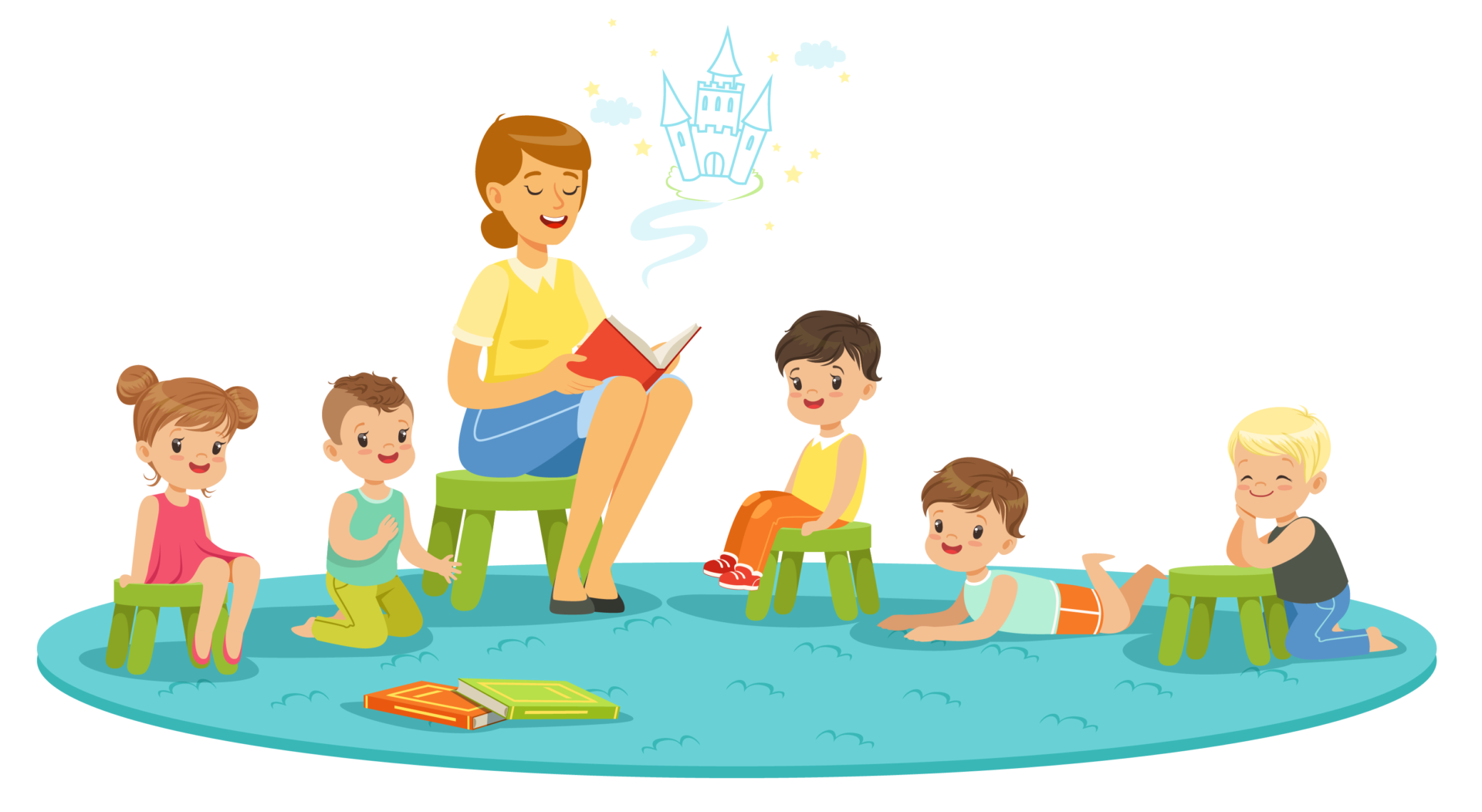 Особенности взаимодействия педагогического коллектива с семьями обучающихся
Главными целями взаимодействия педагогического коллектива ДОУ с семьями обучающихся дошкольного возраста являются:
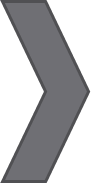 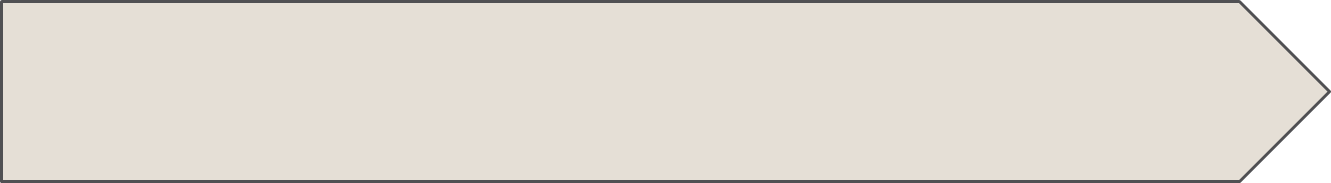 обеспечение психолого-педагогической поддержки семьи и повышение компетентности родителей (законных представителей) в вопросах образования, охраны и укрепления здоровья детей младенческого, раннего и дошкольного возрастов
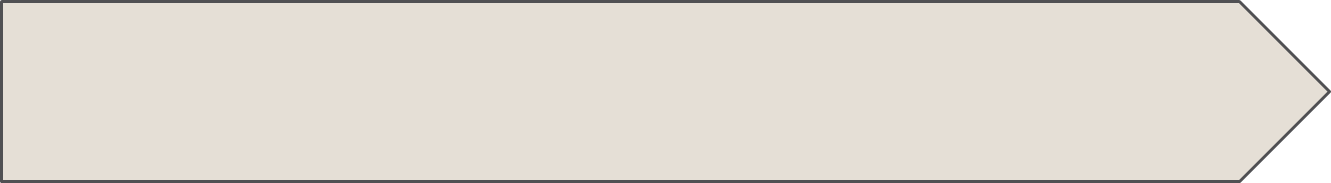 обеспечение единства подходов к воспитанию и обучению детей в условиях ДОУ и семьи, повышение воспитательного потенциала семьи
Направления и задачи коррекционно-развивающей работы

	Коррекционно-развивающая работа в ДОУ направлена на обеспечение коррекции нарушений развития у различных категорий детей (целевые группы), включая детей с ООП, в том числе детей с ОВЗ и детей-инвалидов; оказание им квалифицированной помощи в освоении Программы, их разностороннее развитие с учётом возрастных и индивидуальных особенностей, социальной адаптации.
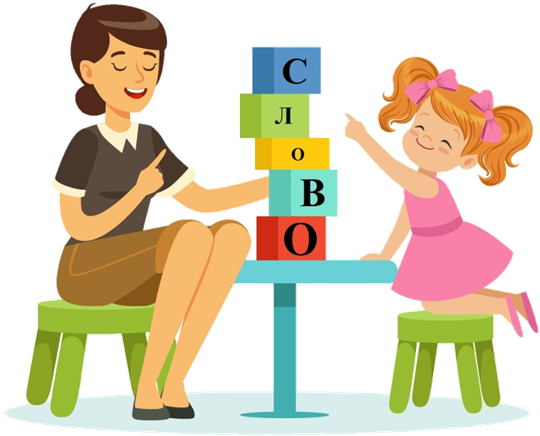 Содержание коррекционно-развивающей работы на уровне ДОУ, формируемое участниками образовательных отношений
Нормотипичные дети с нормативным кризисом развития
Психологическая помощь данной категории детей оказывается по коррекционно-развивающей программе психолого-педагогической направленности.
Обучающиеся с особыми образовательными потребностями
 Дети с ОВЗ, получившие статус в порядке, установленном законодательством Российской Федерации (коррекционно-развивающая работа осуществляется по АООП ДО) и одарённые обучающиеся (коррекционно-развивающая работа осуществляется на основании заключения ППк по результатам психологической и педагогической диагностики).
Обучающиеся «группы риска»
Коррекционно-развивающая работа с детьми «группы риска» осуществляется на основе заключения ППК по результатам психологической диагностики или по обоснованному запросу педагога и (или) родителей (законных представителей).
В образовательной организации определяются нижеследующие категории целевых групп, обучающихся для оказания им адресной психологической помощи, включения в программы психолого-педагогического сопровождения и направлено на обеспечение коррекции нарушений развития у следующих категорий детей (группы):
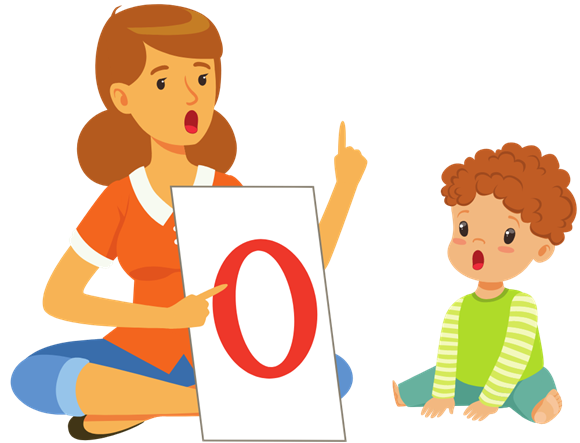 Рабочая программа воспитания
Пояснительная записка
Организационный
раздел
Содержательный 
раздел
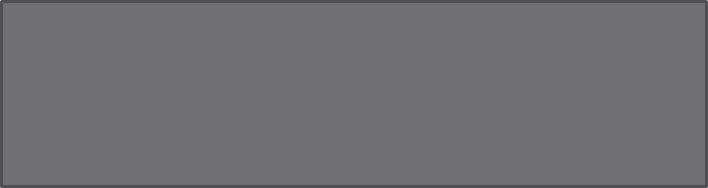 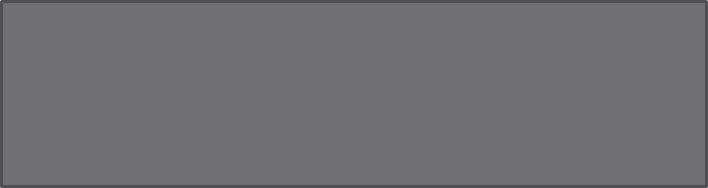 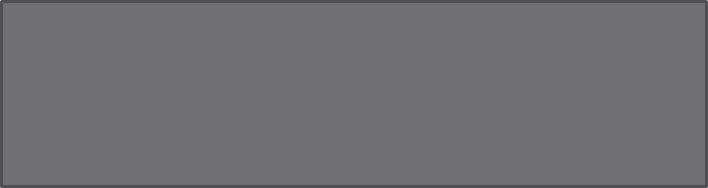 Раскрывает назначение Программы, ее концептуальные основы. В целевом разделе сформулирована цель воспитания в ДОУ, способы формирования задач воспитания для каждого возрастного периода, раскрываются методологические основы и принципы построения Программы воспитания, представлены требования к планируемым результатам освоения Программы.
Раскрывается содержание воспитательной работы по направлениям воспитания (патриотическое, социальное, познавательное, физическое и оздоровительное, трудовое, этико-эстетическое).
Излагаются общие требования к условиям реализации Программы воспитания, особенности взаимодействия взрослого с детьми, организации предметно-пространственной среды, особые требования к условиям, обеспечивающим достижение планируемых личностных результатов в работе с особыми категориями детей.
IV.    Организационный раздел
Психолого-педагогические условия реализации Программы

Успешная реализация Программы заключается в организации следующих психолого-педагогических условий:
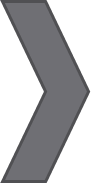 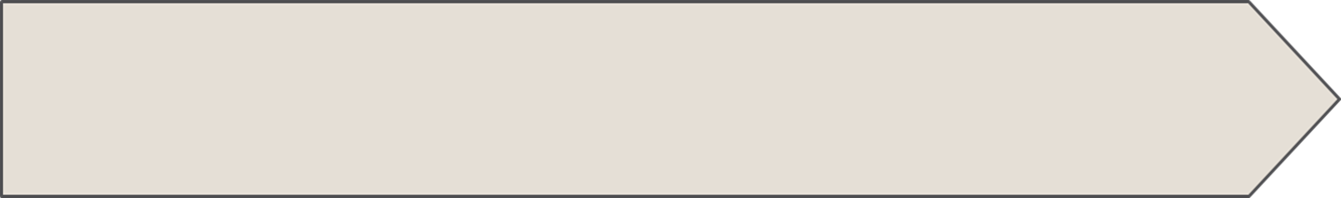 Образовательная деятельность с использованием проектной деятельности как одного из наиболее эффективных средств для осуществления образовательной деятельности
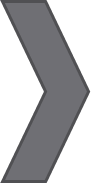 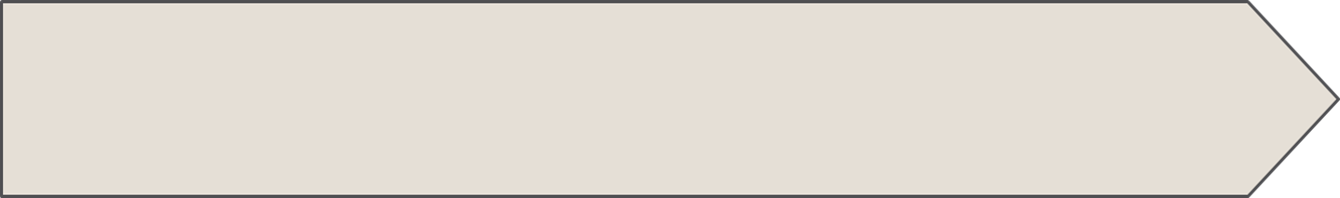 Преемственность в работе МДОУ «Детский сад №70» и МОУ «Средняя школа №89»: методическое направление взаимодействия, направление «Диагностические исследования», направление «Взаимодействие с семьёй и работа с родителями», направление «Формирование ЗОЖ»
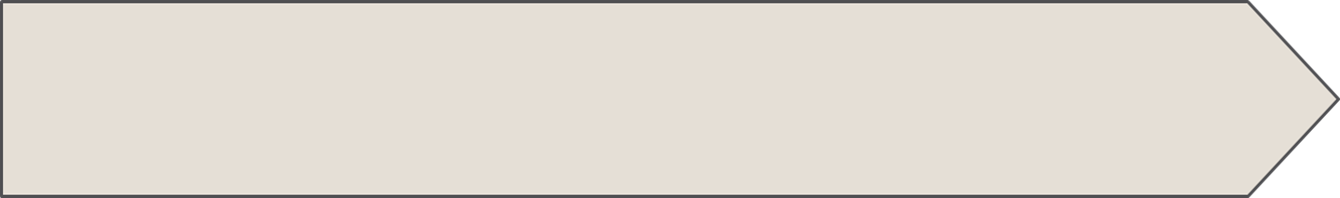 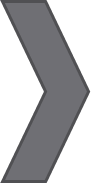 Взаимодействие ДОУ с различными социальными институтами
Материально-техническое обеспечение Программы, обеспеченность методическими материалами и средствами обучения и воспитания

В ДОУ созданы материально-технические условия, обеспечивающие:
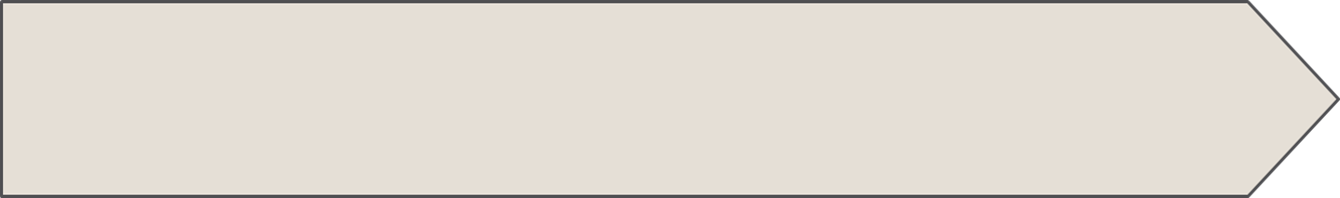 1
возможность достижения обучающимися планируемых результатов освоения Программы
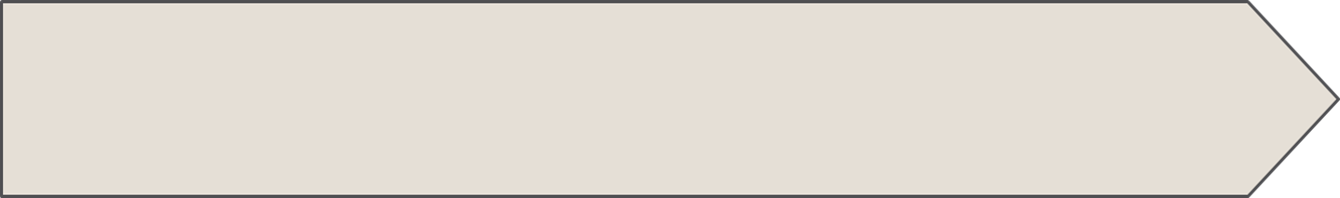 выполнение ДОУ требований санитарно-эпидемиологических правил и гигиенических нормативов, содержащихся в СП 2.4.3648-20, СанПиН 2.3/2.4.3590-20 «Санитарно-эпидемиологические требования к организации общественного питания населения»
2
Особенности организации развивающей предметно-пространственной среды
 
 	РППС рассматривается как часть образовательной среды и фактор, обогащающий развитие детей. РППС ДОУ выступает основой для разнообразной, разносторонне развивающей, содержательной и привлекательной для каждого ребёнка деятельности.
	РППС включает организованное пространство (территория ДОУ, групповые комнаты, специализированные, технологические, административные и иные помещения), материалы, оборудование, электронные образовательные ресурсы и средства обучения и воспитания, охраны и укрепления здоровья детей дошкольного возраста, материалы для организации самостоятельной творческой деятельности детей. РППС создаёт возможности для учёта особенностей, возможностей и интересов детей, коррекции недостатков их развития.
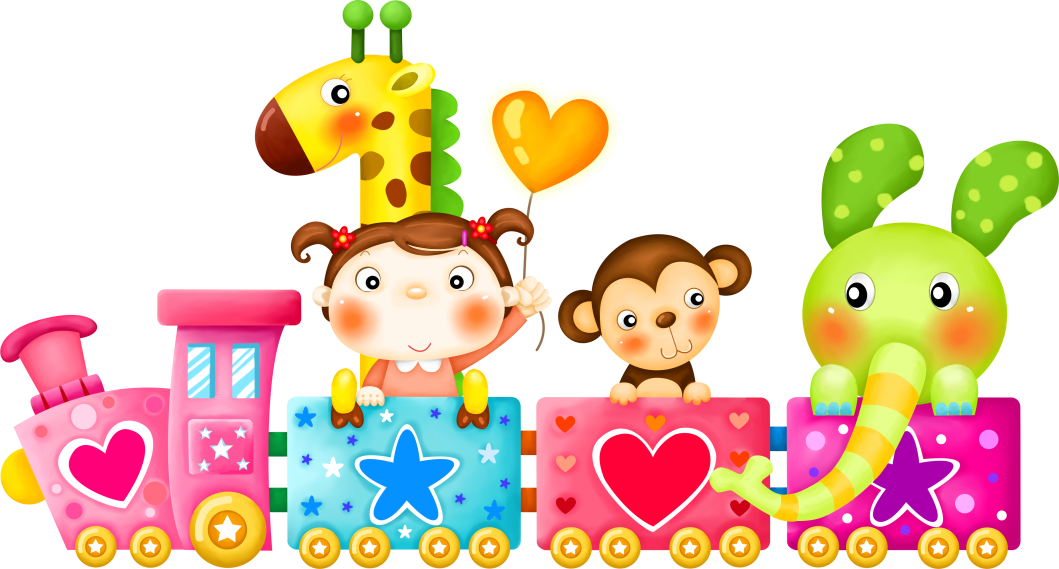 Примерный режим и распорядок дня в дошкольных группах

	Режим дня предусматривает рациональное чередование отрезков сна и бодрствования в соответствии с физиологическими обоснованиями, обеспечивает хорошее самочувствие и активность ребёнка, предупреждает утомляемость и перевозбуждение

	Режим функционирования установлен, исходя из потребностей семьи, регламентирован Уставом и правилами внутреннего трудового распорядка МДОУ «Детский сад №70». Детский сад работает по пятидневной рабочей неделе, часы работы с 07.00 до 19.00, выходные дни – суббота, воскресенье, нерабочие праздничные дни, установленные законодательством Российской Федерации. Группы функционируют в режиме полного дня (12-часового пребывания). Организация режима дня проводится с учётом тёплого и холодного периода года. При осуществлении режимных моментов в дошкольном учреждении учитываются индивидуальные особенности детей (длительность сна, вкусовые предпочтения, темп деятельности)
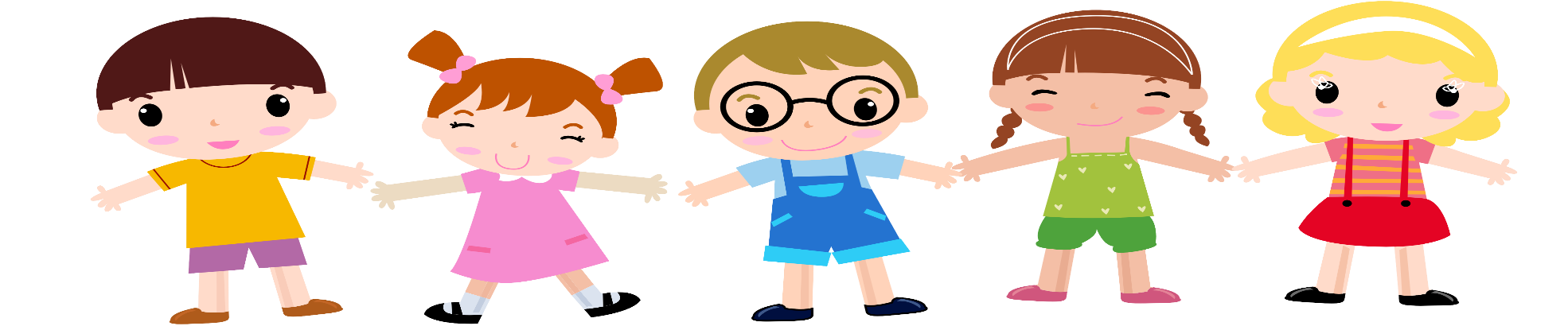 Благодарим за внимание!
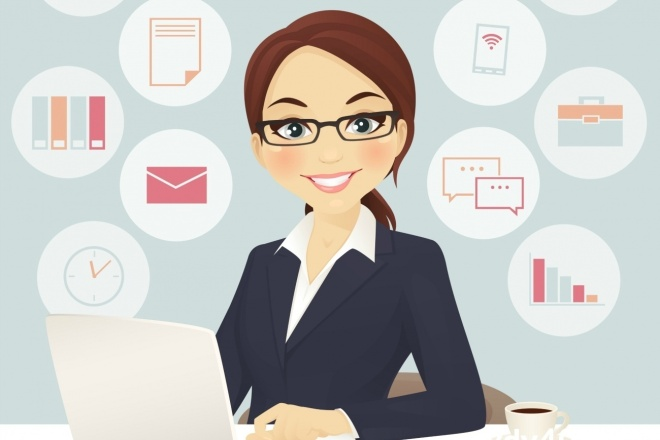